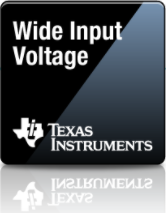 WIDE VIN
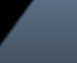 LM76005
Wide VIN DC-DC Converters & Controllers 
Buck Switching Regulators (BSR)
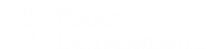 Dynamic Output Voltage Change
June 2020
1
Agenda
Introduction to Dynamic Output Voltage
Method 1: Resistor Switch Network
Method 2: DC Bias Voltage on FB node
2
Dynamic Output Voltage Change : Basic Concept
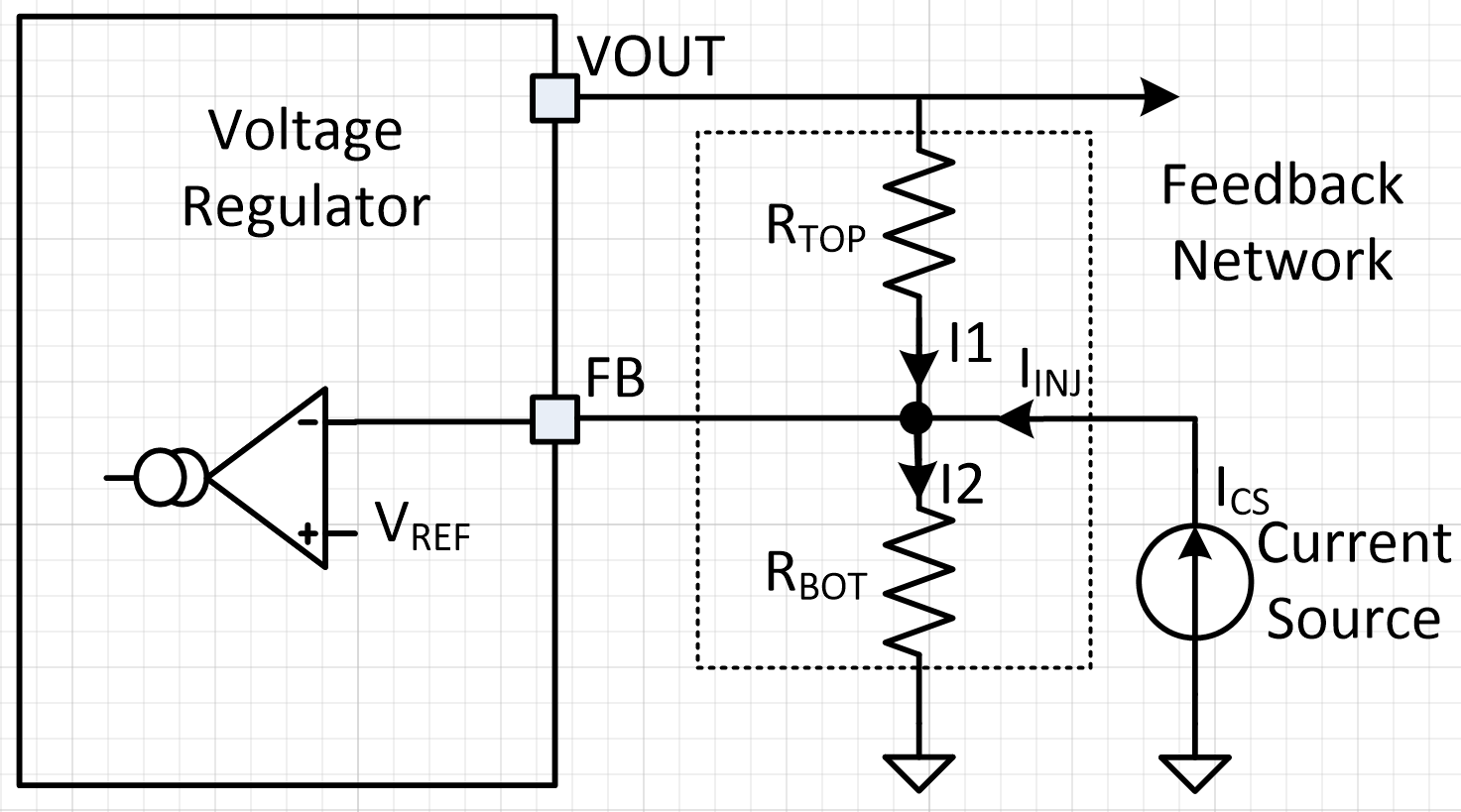 IINJ        Increase,  I2     Constant, I1     Decreases;
Consequently, VOUT      Decreases
3
Dynamic Output Voltage Change : Method 1 (Switches)
Drawbacks:

Any abrupt resistor switching or VOUT from lowest trim to highest trim can cause FB voltage to jump instantaneously and can cause false OVP or Pgood trigger.


Bulky overall solution.


DC-DC convertor has trans-conductance type error amplifier where attenuation due to FB bottom resistor has direct contribution in DC gain of the control
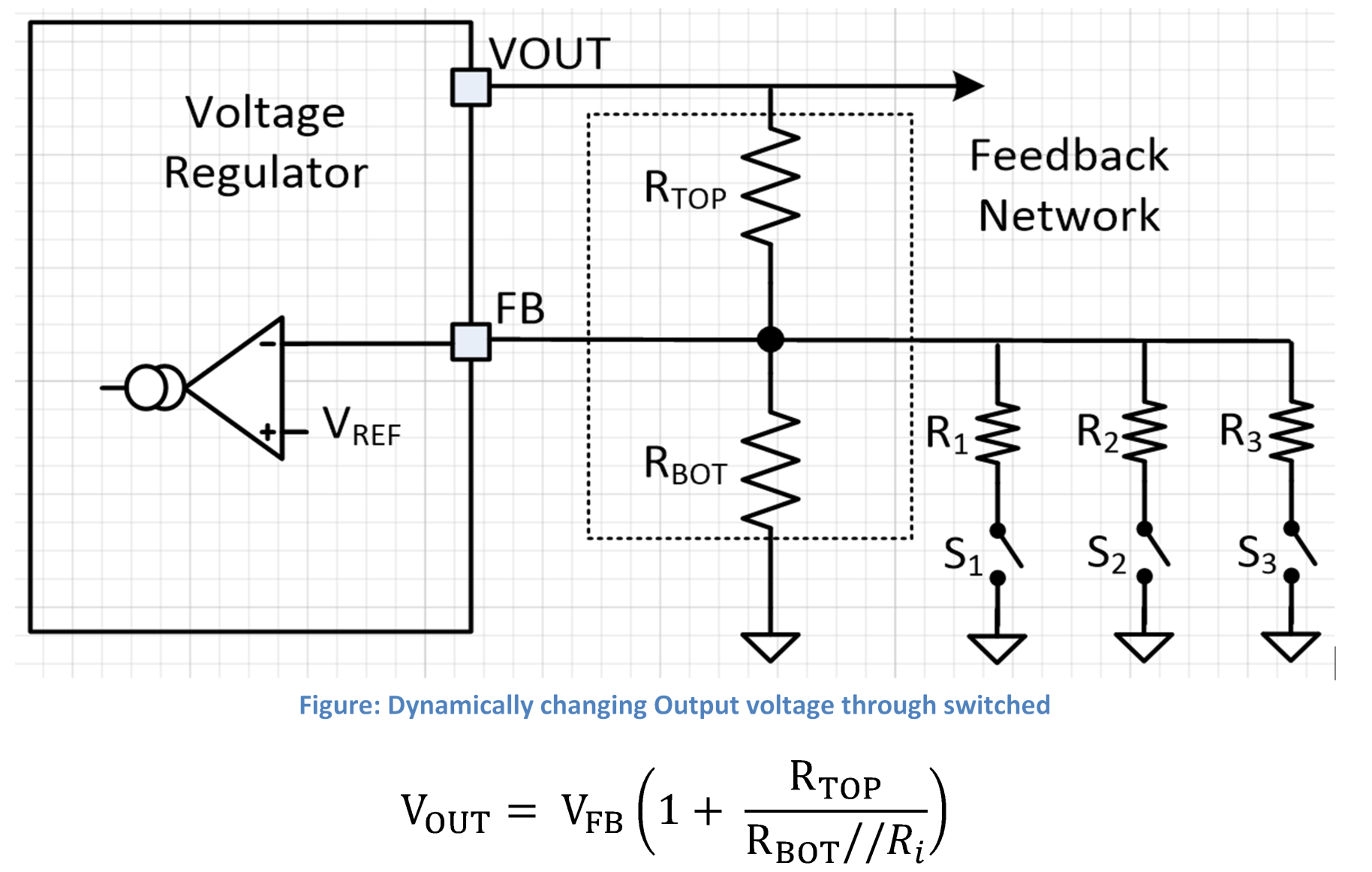 4
Dynamic Output Voltage Change : Method 1 (Stability)
DC GAIN = Control Loop Gain
	             +
	 Power Stage Gain
	             +
	 Feedback Network
Mid-Band Gain
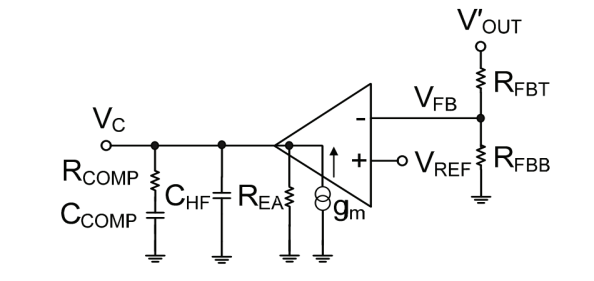 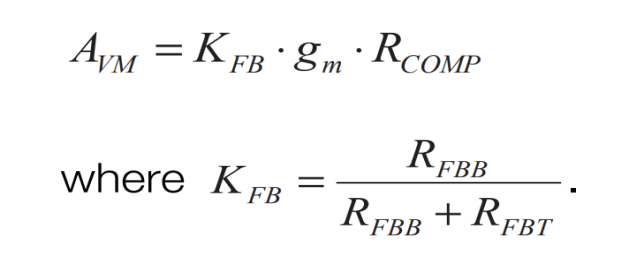 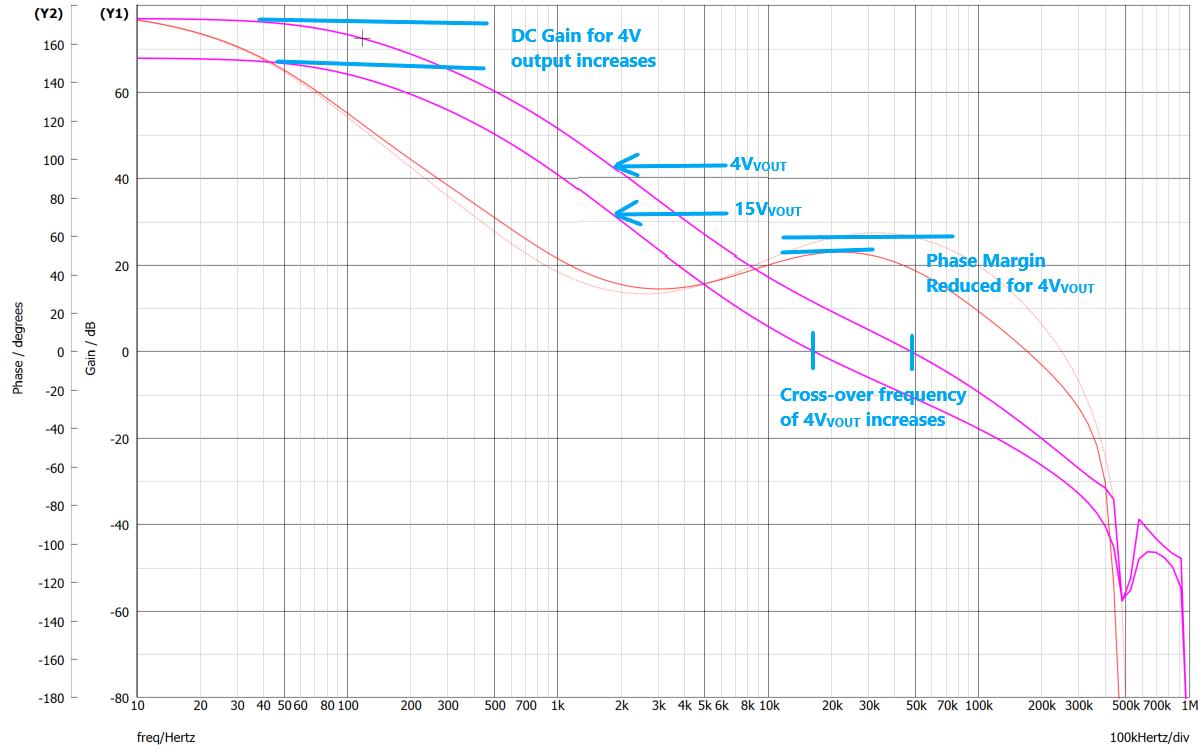 Bottom FB resistor has direct contribution on Mid-band gain of control loop. Due to which cross-over frequency changes across VOUT range, and consequently phase margin. Which is why this system is slightly difficult to compensate
5
[Speaker Notes: Do we want to add anything about main pole being at Cout,Rout?
Should we add anything about compensation poles?
Fz_ea: Comp, Rcomp
Fp_ea: Cocomp, rea
Fpea_<fzea
Esr zero
High frequency pole @ rcomp, chf]
Dynamic Output Voltage Change : Method 2 (DC Bias Voltage)
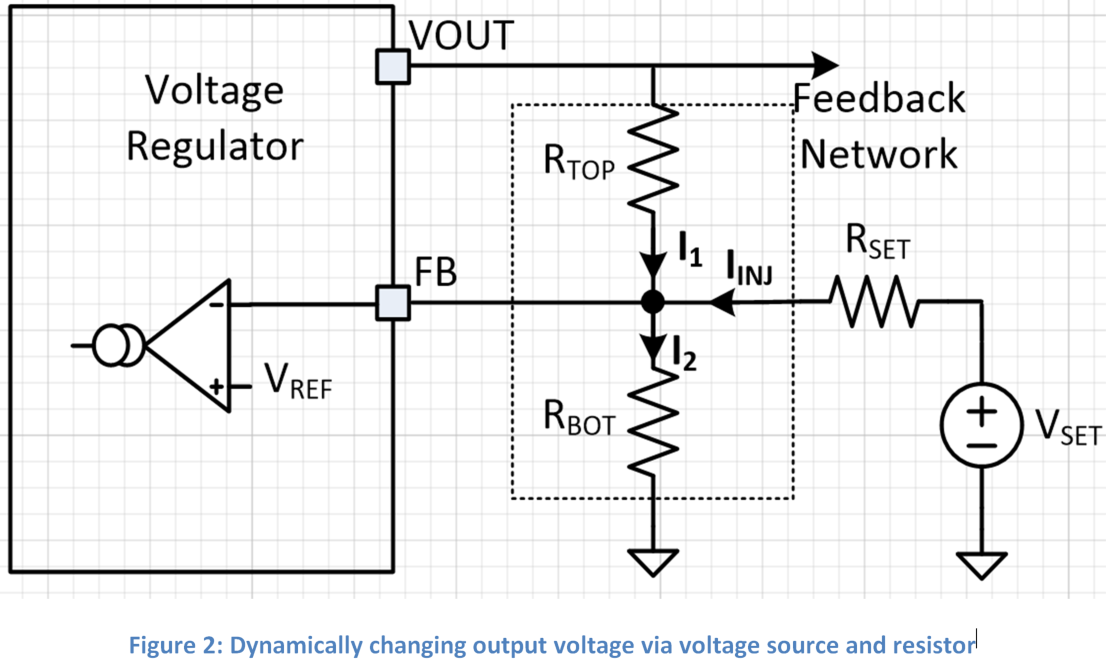 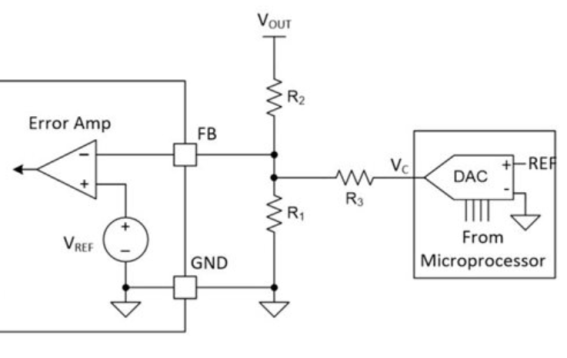 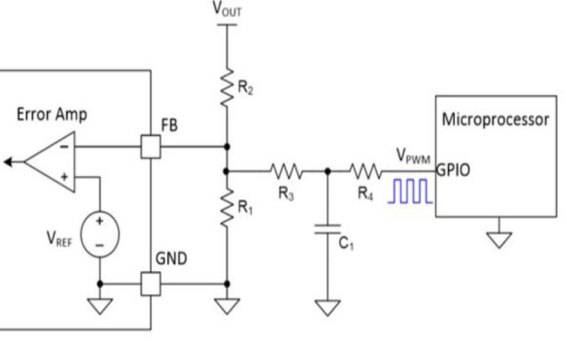 Increase VSET voltage to increase the injected current on the FB node to decrease the VOUT voltage
6
Dynamic Output Voltage Change : Method 2 (DC Bias Voltage)
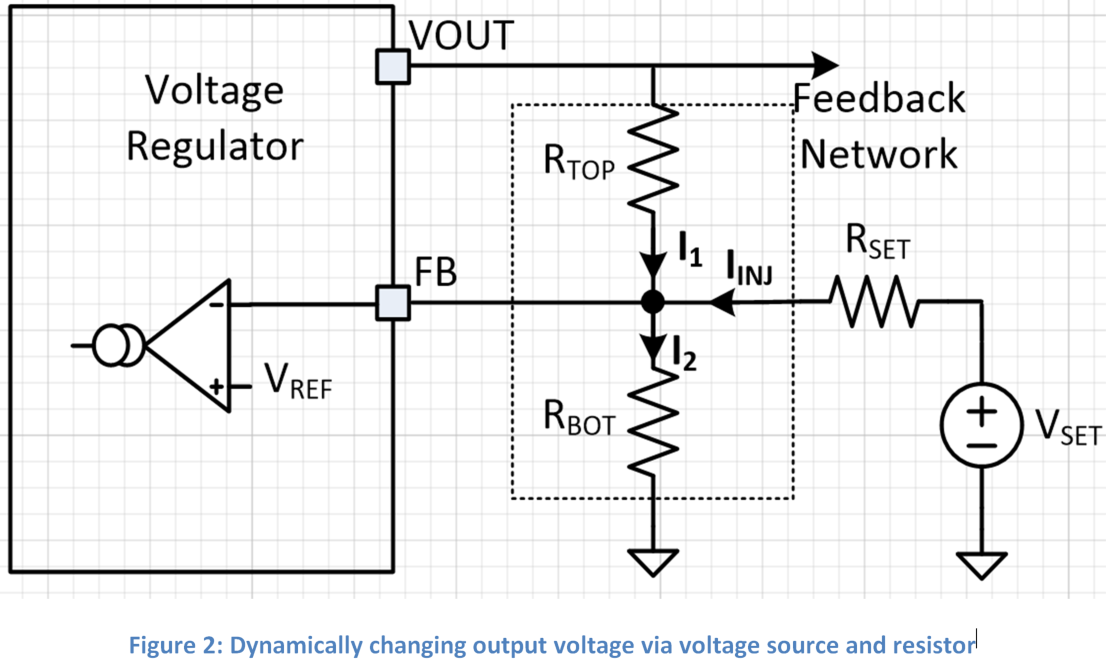 For AC Simulation, 
VSET will become virtual 
ground.
Irrespective of 
Value of VSET
This implies DC gain and mid-band gain of the loop will remain constant while dynamically changing the output voltage
7
Dynamic Output Voltage Change : Method 2 (Stability)
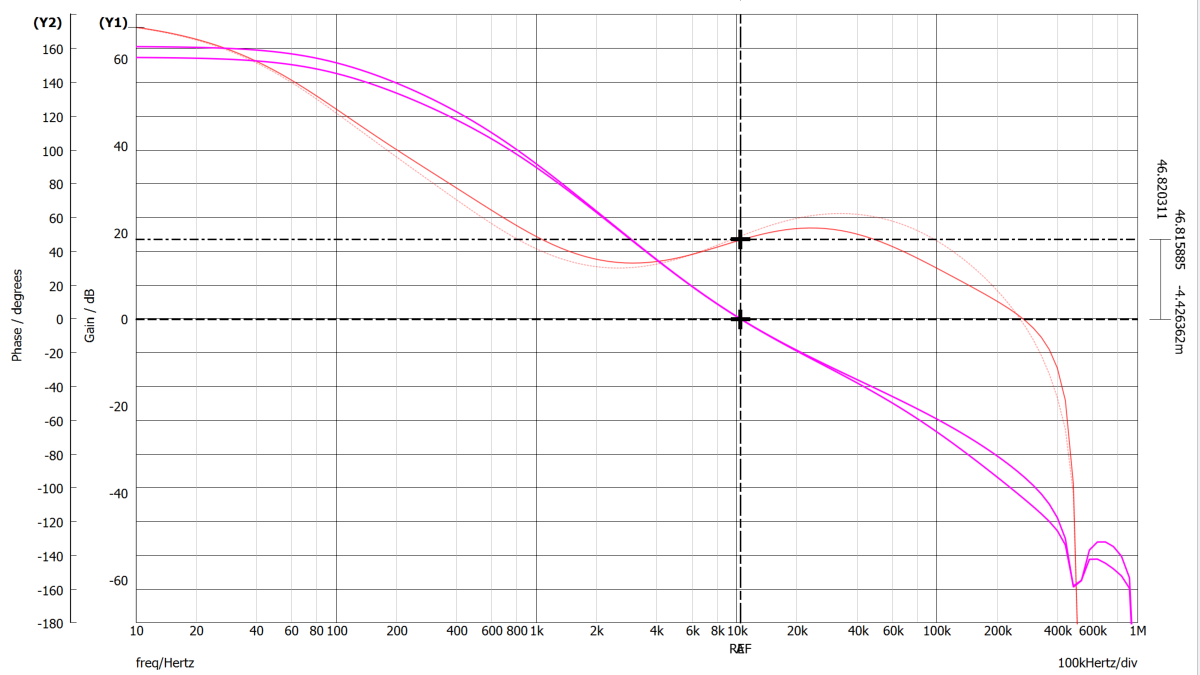 No Significant change in Gain and Phase Margin. And constant cross-over frequency across VOUT range.
That’s why this method is considered reliable and easy to compensate.
8
Dynamic Output Voltage Change : Method 2 (Stability, excluding Power Stage)
Transient Response of ‘Feedback-to-Comp’ (Excluding Powerstage)
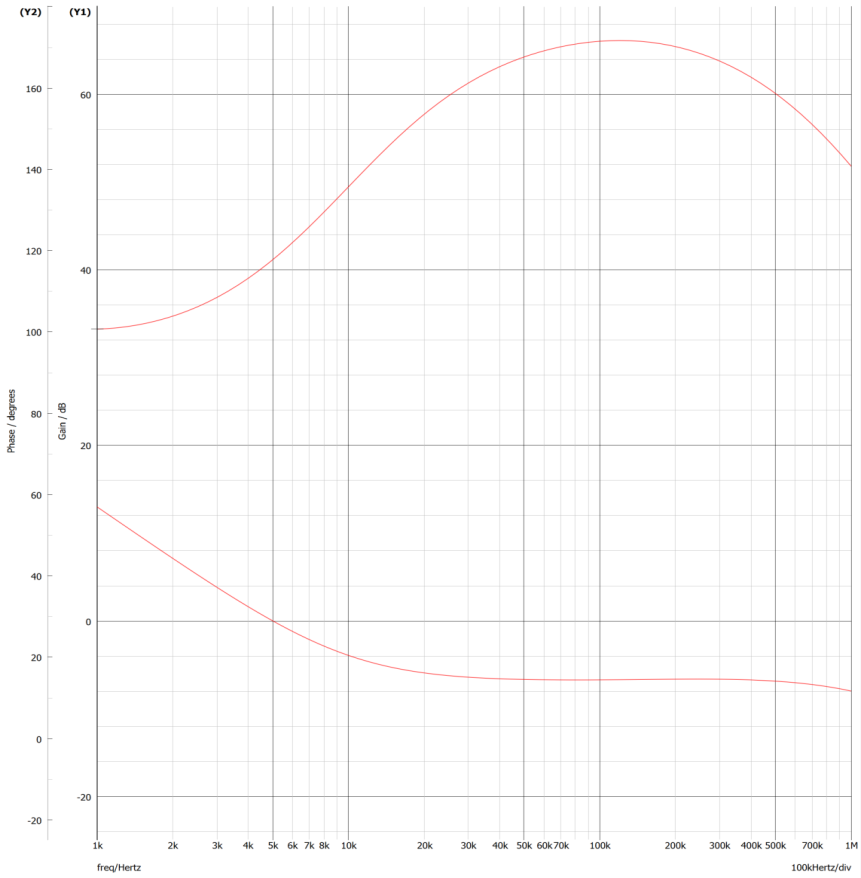 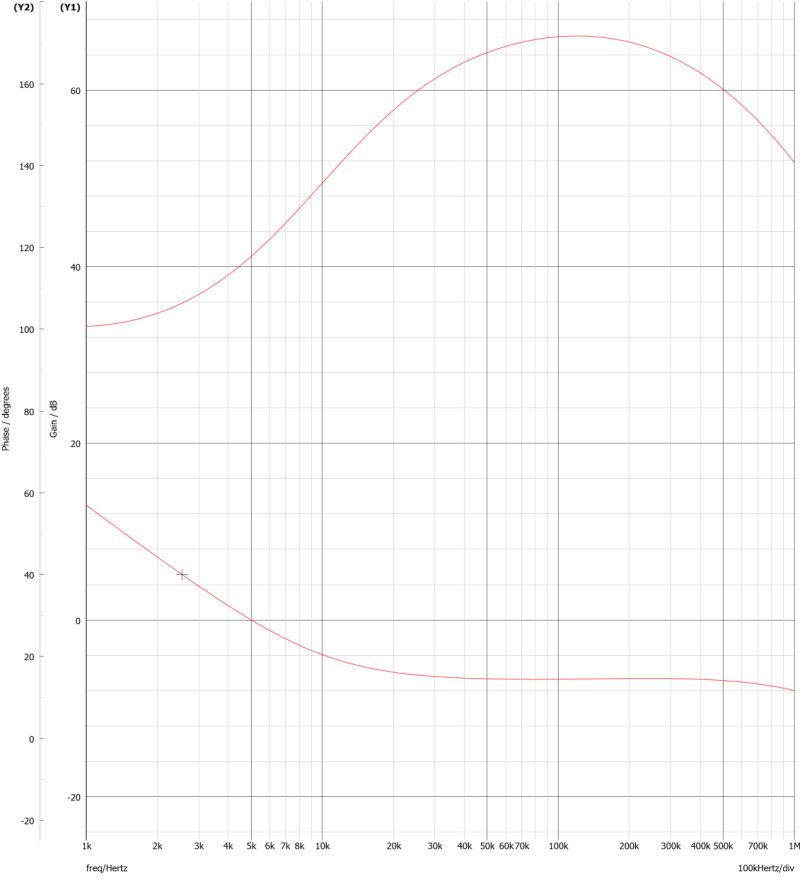 15VVOUT
4VVOUT
9
Dynamic Output Voltage Change : Method 2 (Slew Rate and Final Settled Value)
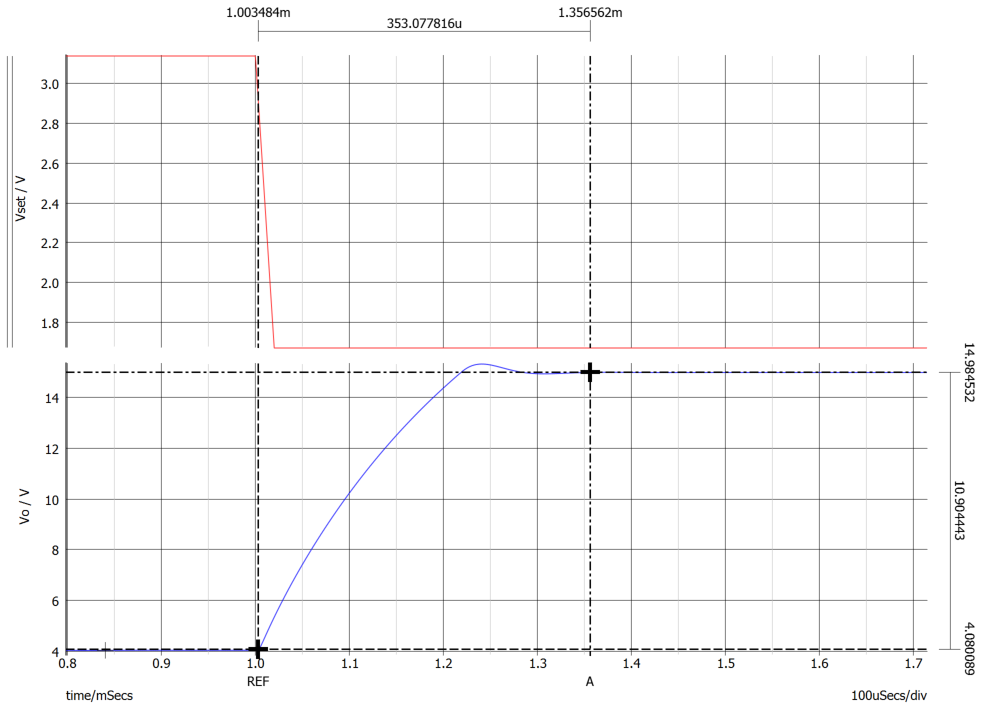 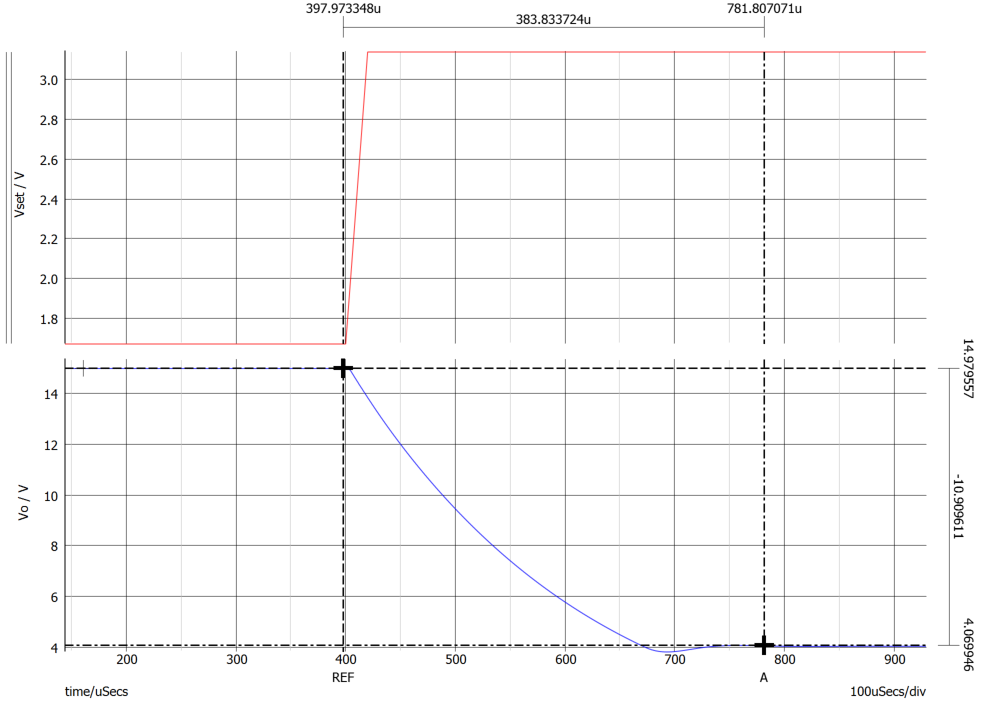 From Highest to Lowest voltage Trim
From Lowest to Highest voltage Trim
Settled to ~0.1% of programmed voltage in <0.5ms
Settled to ~0.1% of programmed voltage in <0.5ms
10
Dynamic Output Voltage Change : Method 2 (Design Steps)
Design Steps:

Set feedback network to regulate at highest trimmed voltage
Take RTOP=100K, and RBOT & RSET are in parallel and in combination will form a bottom feedback resistor
This will allow the reduce the output capacitance significantly and reduces the solution size and cost.


Set VSET equal to Feedback reference voltage for zero injection current for highest trimmed voltage.

Calculate the required VSET for desired output voltage from equation given in slide number 8.

If PWM signal followed by RC filter is used to produce DC bias voltage, then the recommendation is to have PWM signal frequency greater than device bandwidth and corner frequency of RC filter should at least be twice of PWM signal for 40db attenuation.
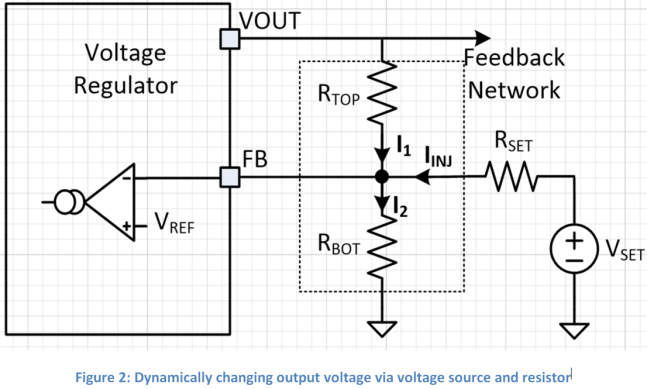 11
Thank You
Current Mode Buck Converter (Bode Summary)
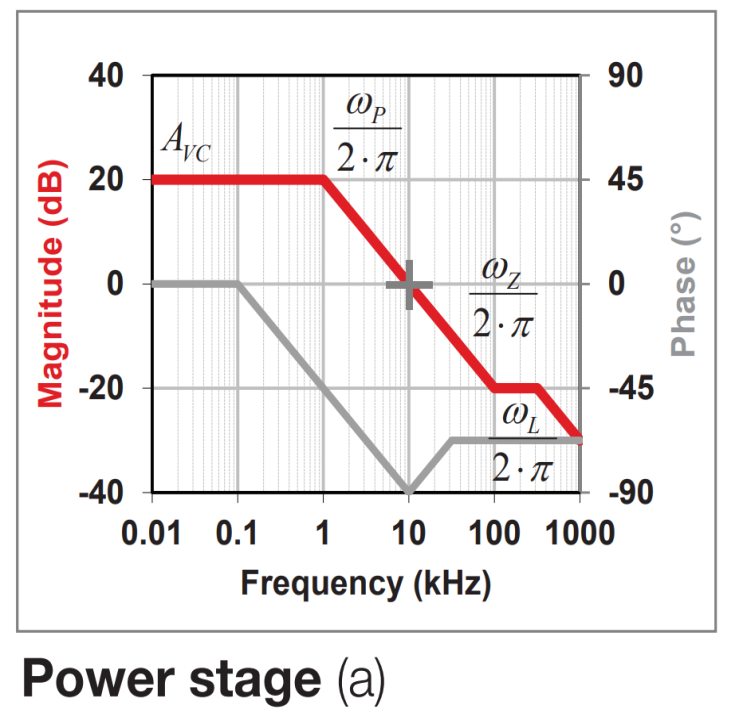 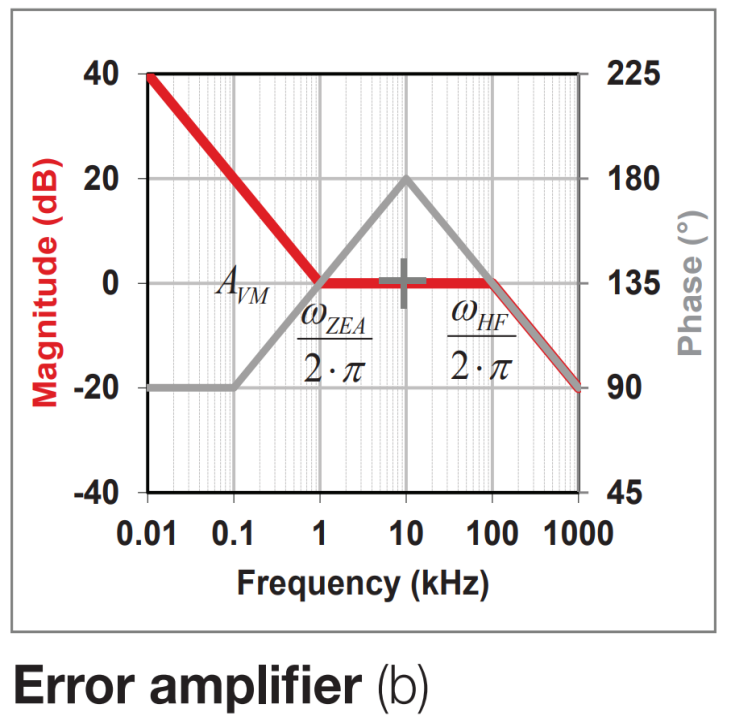 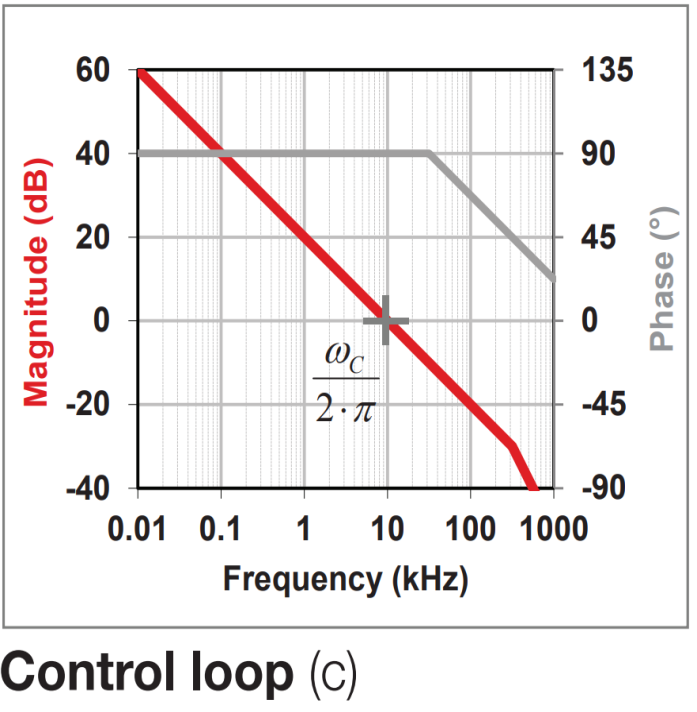 13
Dynamic Output Voltage Change : Method 1 (Recommendations)
Recommended BOM for the required Application: LOUT=15uH; COUT=100uF; FSW=500KHz (As per webench)
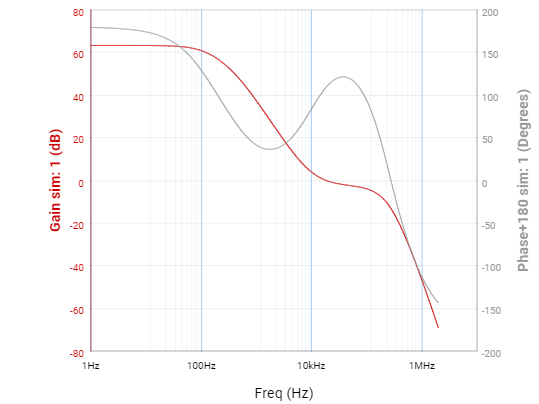 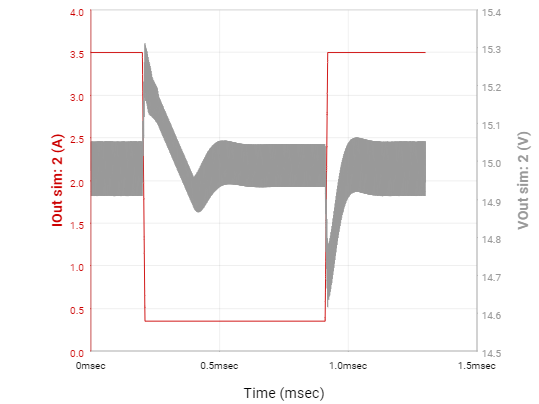 VOUT=15.0V
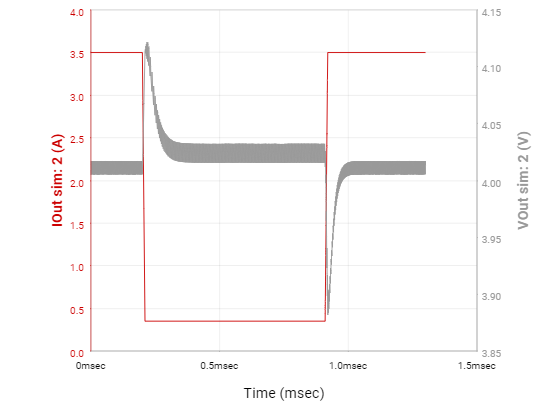 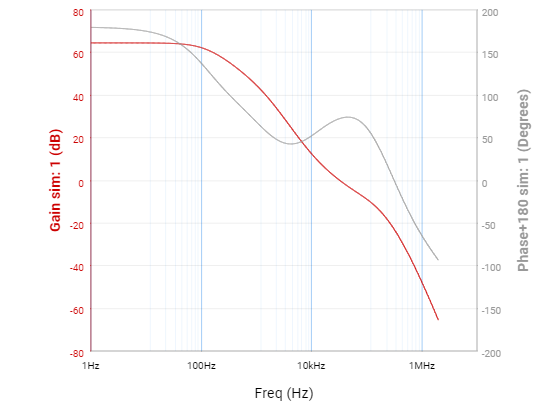 VOUT=4.0V
14